PH3010 / Advanced Skills Miniproject
Introduction to Statistical Data Analysis
Week 2:  Goodness-of-fit, 
LS fitting with correlated data, 
Autumn term 2022
Glen D. Cowan
RHUL Physics
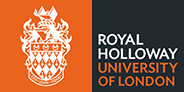 G. Cowan / RHUL Physics
PH3010 Introduction to Statistics / lecture 2
1
Statistical Data Analysis
Lecture 2-1
General idea of goodness-of-fit
Distribution of minimum of chi-squared
G. Cowan / RHUL Physics
PH3010 Introduction to Statistics / lecture 2
2
A “good” fit
Last week we fitted data that were reasonably well described
by a straight line:
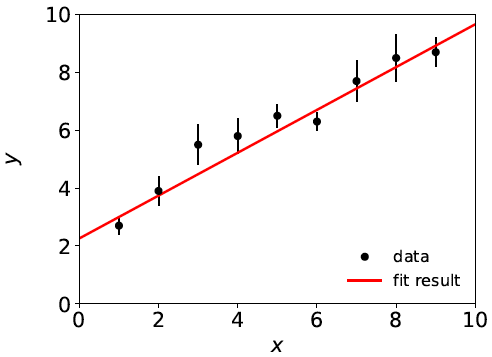 G. Cowan / RHUL Physics
PH3010 Introduction to Statistics / lecture 2
3
A “bad” fit
But what if a straight-line fit looks like this:
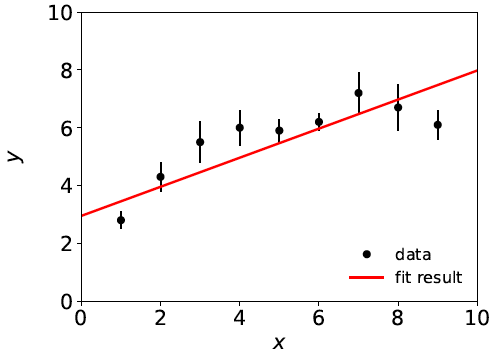 Maybe here we should fit a higher-order polynomial?
G. Cowan / RHUL Physics
PH3010 Introduction to Statistics / lecture 2
4
Goodness-of-fit: the questions
How do we quantify the level of agreement between the 
data and the hypothesized form of the fit function?
How do we decide whether to try a different fit function?
		Note first the following common misunderstanding:
If the fit is “bad”, you may expect large statistical errors for
the fitted parameters.  This is not the case.
The statistical errors say how much the parameter estimates
will fluctuate under repetition of the experiment.  This is not the same as the degree to which the function is able to describe the data.
If the hypothesized f (x; θ) is not correct, the fitted parameters 
will have some systematic uncertainty – a more complex question 
that we will not take up here.
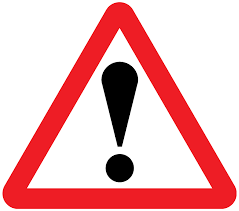 G. Cowan / RHUL Physics
PH3010 Introduction to Statistics / lecture 2
5
Statistical errors versus goodness-of-fit
G. Cowan / RHUL Physics
PH3010 Introduction to Statistics / lecture 2
6
Statistical errors versus goodness-of-fit
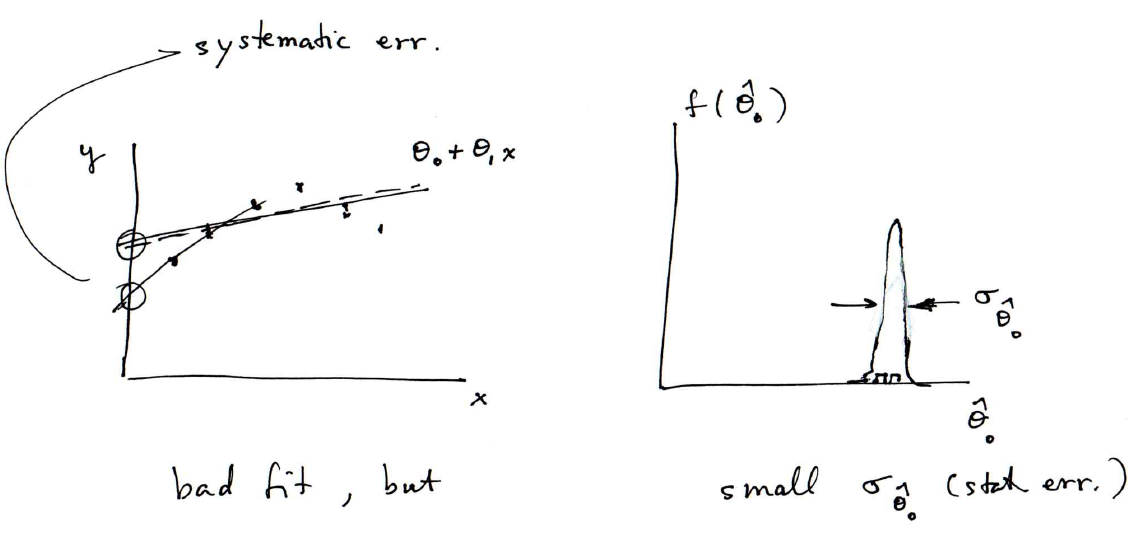 G. Cowan / RHUL Physics
PH3010 Introduction to Statistics / lecture 2
7
Quantifying goodness-of-fit
We can quantify the goodness-of-fit directly from the
value of χ2(θ) evaluated at its minimum, i.e., at  θ = θ :
^
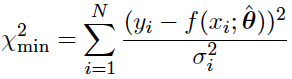 If the fitted function is in good agreement with the data, then
the numerator of each term in the sum should be small.
If f (xi; θ) were equal to the true mean of yi, then we would expect
the residual yi - f (xi; θ) to have an rms value of σi.  Each term
in the sum would contribute 1, and we’d have χ2min = N.
This is not quite true:  if we have fitted m parameters and the 
hypothesized function is correct, the expected value of χ2min is 
N – m (called the number of degrees of freedom of the fit.)
^
^
G. Cowan / RHUL Physics
PH3010 Introduction to Statistics / lecture 2
8
Distribution of χ2min
G. Cowan / RHUL Physics
PH3010 Introduction to Statistics / lecture 2
9
Distribution of χ2min
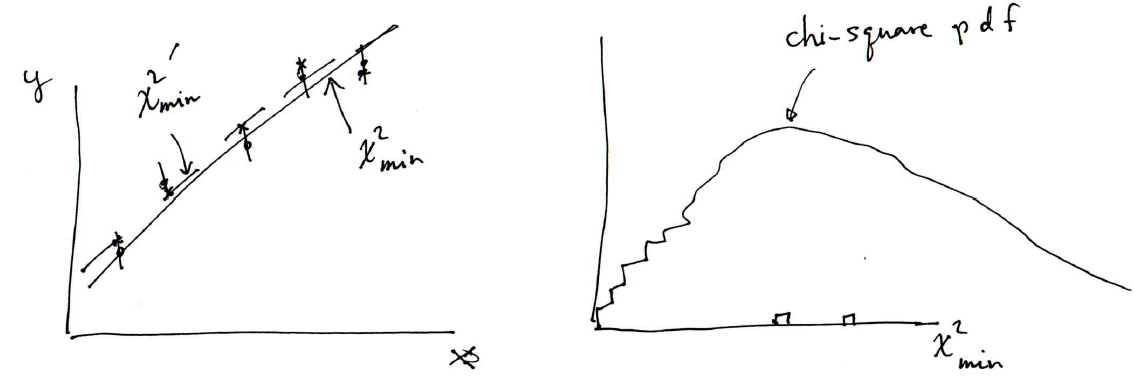 G. Cowan / RHUL Physics
PH3010 Introduction to Statistics / lecture 2
10
Distribution of χ2min
χ2min is a function of the data so is itself a random variable.  
If the hypothesized fit function is correct and the data are 
Gaussian distributed, one can show χ2min follows a chi-square 
distribution with n = N – m degrees of freedom (here let χ2min = z):
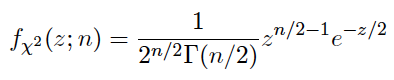 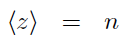 Mean and standard deviation
of the chi-square distribution:
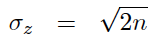 If the hypothesized fit function is not correct, then one would
obtain a distribution of  χ2min  shifted to higher values.
G. Cowan / RHUL Physics
PH3010 Introduction to Statistics / lecture 2
11
Distribution of χ2min from straight-line fit
χ2min from straight-line fit with N = 9 data points, 
m = 2 fitted parameters.
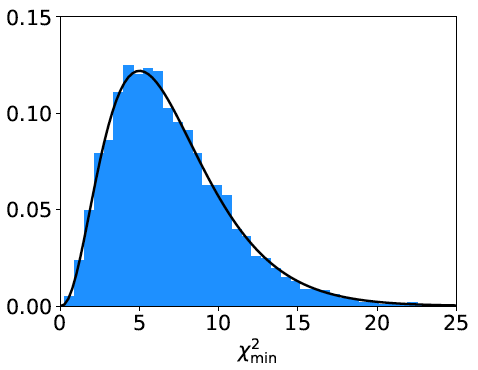 Curve:  chi-square pdf
for n = 7 degrees of
freedom.

Histogram:  values of
χ2min from straight-line
fit from repeated Monte
Carlo simulation of
the experiment.
mean = N – m = 7
G. Cowan / RHUL Physics
PH3010 Introduction to Statistics / lecture 2
12
χ2min from the “good” fit
9 data points, 2 fitted parameters 
→  7 degrees of freedom
χ2min = 8.2
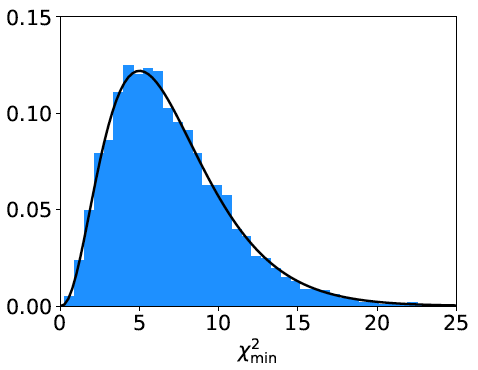 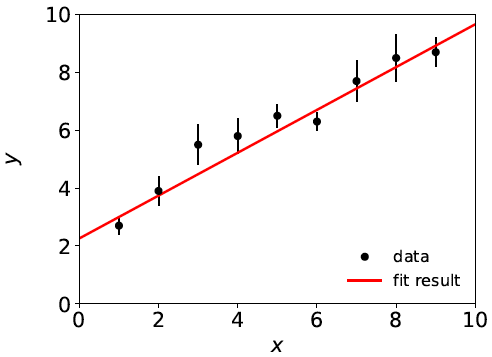 By eye one would say that under the assumption of the straight-line
hypothesis, the goodness-of-fit was “typical”.
G. Cowan / RHUL Physics
PH3010 Introduction to Statistics / lecture 2
13
Statistical Data Analysis
Lecture 2-2
How to interpret χ2min
p-value from χ2min
Least squares with correlated data
G. Cowan / RHUL Physics
PH3010 Introduction to Statistics / lecture 2
14
How to interpret χ2min
A simple way to assess the goodness-of-fit is simply to compare
χ2min to the number of degrees of freedom, ndof = N – m .
χ2min  ~  ndof	→  fit is “good”
χ2min ≫ ndof	→  fit is “bad”
χ2min ≪ ndof		→  fit is better than what one would expect given
				      fluctuations that should be present in the data.
Often this is done using the ratio χ2min/ndof, i.e. fit is good if 
the “chi-square per degree of freedom” comes out not much
greater than 1.
Often report as, e.g., χ2min/ndof = 8.2/7.   It is best to communicate both χ2min and ndof, not just their ratio.
G. Cowan / RHUL Physics
PH3010 Introduction to Statistics / lecture 2
15
p-value from χ2min
Another way to assess the goodness-of-fit is to give the
probability, assuming the fit function is correct, to obtain
a χ2min value as high as the one we got or higher:
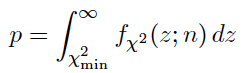 This is an example of what is called a p-value of the
hypothesis (here the hypothesized form of the fit function).
p-value is not the same as the probability that the hypothesis is true!
Nevertheless, a small p-value indicates that the hypothesis is
disfavoured.
Compute using:  scipy.stats.chi2.sf
G. Cowan / RHUL Physics
PH3010 Introduction to Statistics / lecture 2
16
p-value for the “good” fit
N = 9 data points,  m = 2 fitted parameters, 
χ2min /ndof = 8.2/7 = 1.2
χ2min  = 8.2
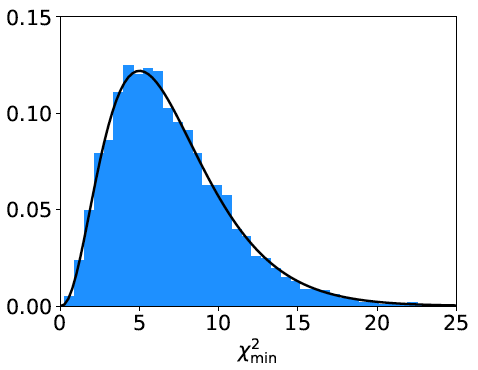 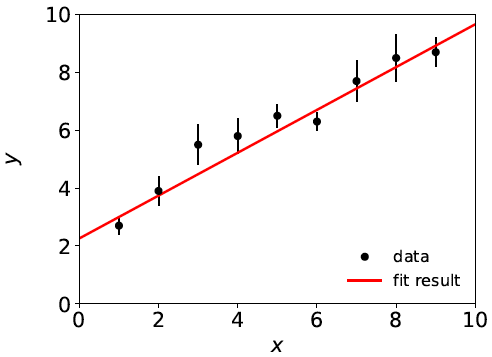 p-value 
= 0.32
If the straight-line hypothesis is true, expect equal or worse 
agreement almost 1/3 of the time (i.e. our result is not unusual).
G. Cowan / RHUL Physics
PH3010 Introduction to Statistics / lecture 2
17
p-value for the “bad” fit
N = 9 data points,  m = 2 fitted parameters, 
χ2min /ndof = 20.9/7 = 3.0
χ2min  = 20.9
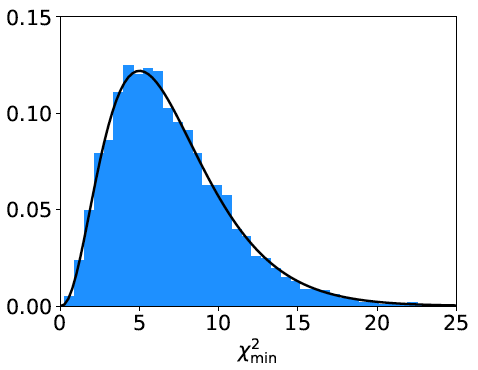 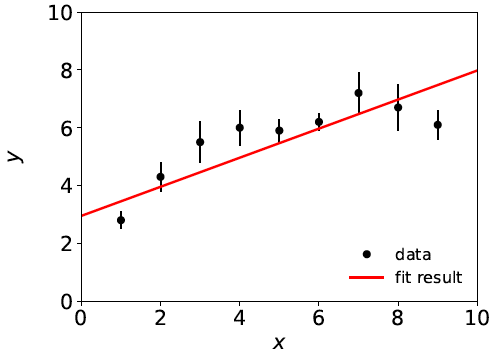 p-value 
= 0.0039
So is the straight-line hypothesis correct?  It could be, but if
so we would expect a χ2min  as high as observed or higher
only 4 times out of a thousand.
G. Cowan / RHUL Physics
PH3010 Introduction to Statistics / lecture 2
18
A better fit
If we decide the agreement between data and hypothesis is
not good enough (exact threshold is a subjective choice), we can 
try a different model, e.g., a 2nd order polynomial:
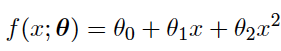 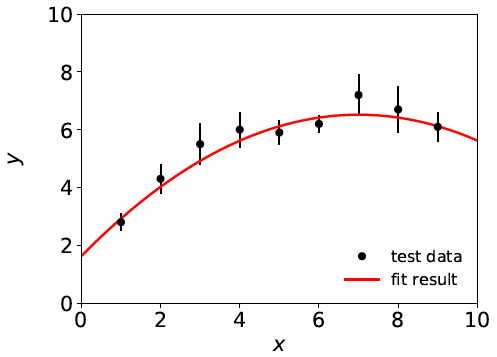 χ2min  = 3.5 for ndof = 6
χ2min /ndof = 0.58
p-value = 0.75
G. Cowan / RHUL Physics
PH3010 Introduction to Statistics / lecture 2
19
Least squares with correlated measurements
Up to now we have assumed that the measurements y1,...,yN
are all independent.
This means that if one value fluctuates, say, high, then this has no 
influence on whether one of the others will fluctuate high or low.
But there could be cases where the yi are correlated, i.e., they have
nonzero covariances
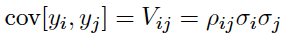 In this case, the formula for χ2(θ) becomes
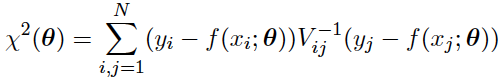 where V −1 is the inverse of the covariance matrix of the data V.
G. Cowan / RHUL Physics
PH3010 Introduction to Statistics / lecture 2
20
LS with correlated measurements (2)
As a check, suppose we have the special case of a diagonal
covariance matrix, i.e., uncorrelated measurements.  Then
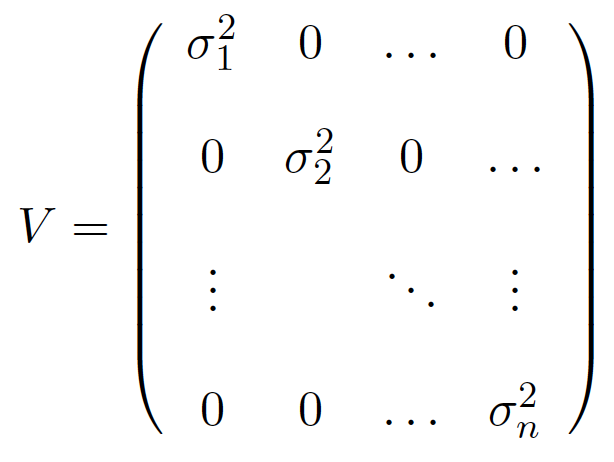 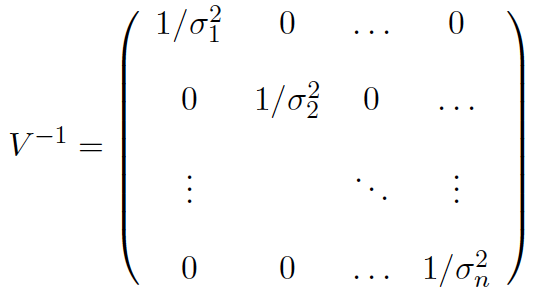 →
V −1ij = δij /σi2, carry out one of the sums, χ 2(θ) same as before:
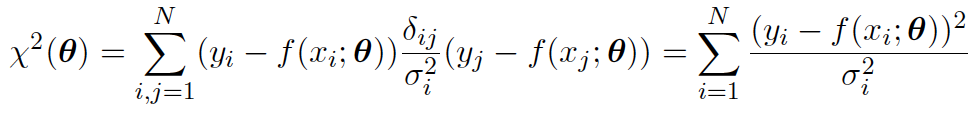 G. Cowan / RHUL Physics
PH3010 Introduction to Statistics / lecture 2
21
Statistical Data Analysis
Lecture 2-3
Further discussion of the exercises
Structure of the report
G. Cowan / RHUL Physics
PH3010 Introduction to Statistics / lecture 2
22
Goodness-of-fit with Galileo’s data
Last week we used data from Galileo...
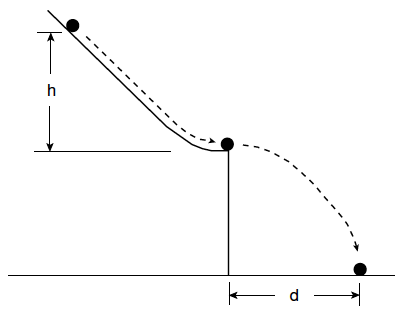 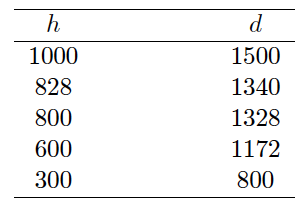 G. Cowan / RHUL Physics
PH3010 Introduction to Statistics / lecture 2
23
Goodness-of-fit with Galileo’s data
...to fit several hypotheses for the functional relation between
the initial height h and flight distance d:
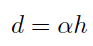 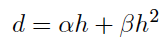 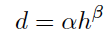 So now we can put ourselves in Galileo’s position and, without
knowledge of Newton’s laws, find which hypotheses are compatible
with or disfavoured by the data (find χ2min /ndof and p-value).
G. Cowan / RHUL Physics
PH3010 Introduction to Statistics / lecture 2
24
Extended analysis of Galileo’s data
You can also use your knowledge of Newtonian mechanics
to work out the predicted law and compare to what you find empirically. 
Hints:  apply conservation of energy to the rolling ball; do not forget that some of the gravitational potential energy goes into rotational energy.
Bonus question:  work out the height of the table in terms of the measured data and compare to the value recorded in Galileo’s notebook.   Are the values consistent?  You will need to use error propagation to work out the uncertainty on the predicted height of the table.
G. Cowan / RHUL Physics
PH3010 Introduction to Statistics / lecture 2
25
Exercise 3:  refraction data from Ptolemy
Astronomer Claudius Ptolemy obtained data on refraction of
light by water in around 140 A.D.:
Angles of incidence and
refraction (degrees)
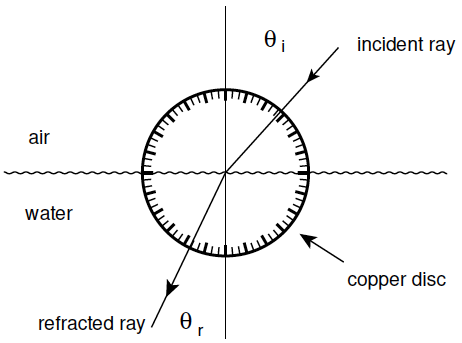 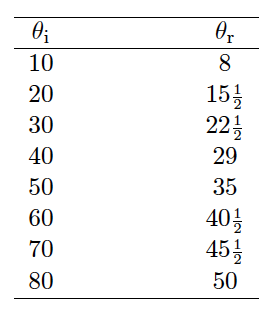 Suppose the angle of incidence is set with negligible error, and 
the measured angle of refraction has a standard deviation of ½°.
G. Cowan / RHUL Physics
PH3010 Introduction to Statistics / lecture 2
26
Laws of refraction
A commonly used law of refraction was
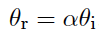 ,
although it is reported that Ptolemy preferred
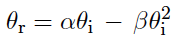 .
The law of refraction discovered by Ibn Sahl in 984 (and rediscovered by Snell in 1621) is
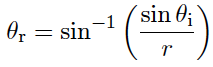 .
where r = nr/ni is the ratio of indices of refraction of the two media.
G. Cowan / RHUL Physics
PH3010 Introduction to Statistics / lecture 2
27
Analysis of refraction data
Fit the parameters and find their statistical errors and (where 
relevant) covariance matrix.
Assess goodness-of-fit of each hypothesis (χ2min/ndof and p-value).
What can you conclude? 
(See The Feynman Lectures on Physics, Vol I., Addison-Wesley, 
1963, Section 26-2, www.feynmanlectures.caltech.edu .)
G. Cowan / RHUL Physics
PH3010 Introduction to Statistics / lecture 2
28
Discussion of project report
Your report should have
		Title, abstract on separate page
		An introduction
		A brief description of the statistical methods (can be a
		separate section or combined with others)
		A section for each exercise
		Brief conclusions
		Bibliography
		Appendices (including all code you’ve written)
Further details on this next week.
G. Cowan / RHUL Physics
PH3010 Introduction to Statistics / lecture 2
29
Discussion of project report (2)
Guidelines for report writing are on the moodle page, with LaTeX template, etc.
Use the relevant tools in LaTeX for the components of the report 
(sections, figures, bibliography, etc.).
For the code listings you can use e.g. LaTeX’s minted package.
Deadlines and instructions for submission are on moodle.
Do not put off writing to the last minute (start ~now); more info
on writing will be given in week 3.
G. Cowan / RHUL Physics
PH3010 Introduction to Statistics / lecture 2
30